Co jsem?
https://www.youtube.com/watch?v=aGbsvwmK0wc&t=274s4:02- 7:40
Arsen(ik)
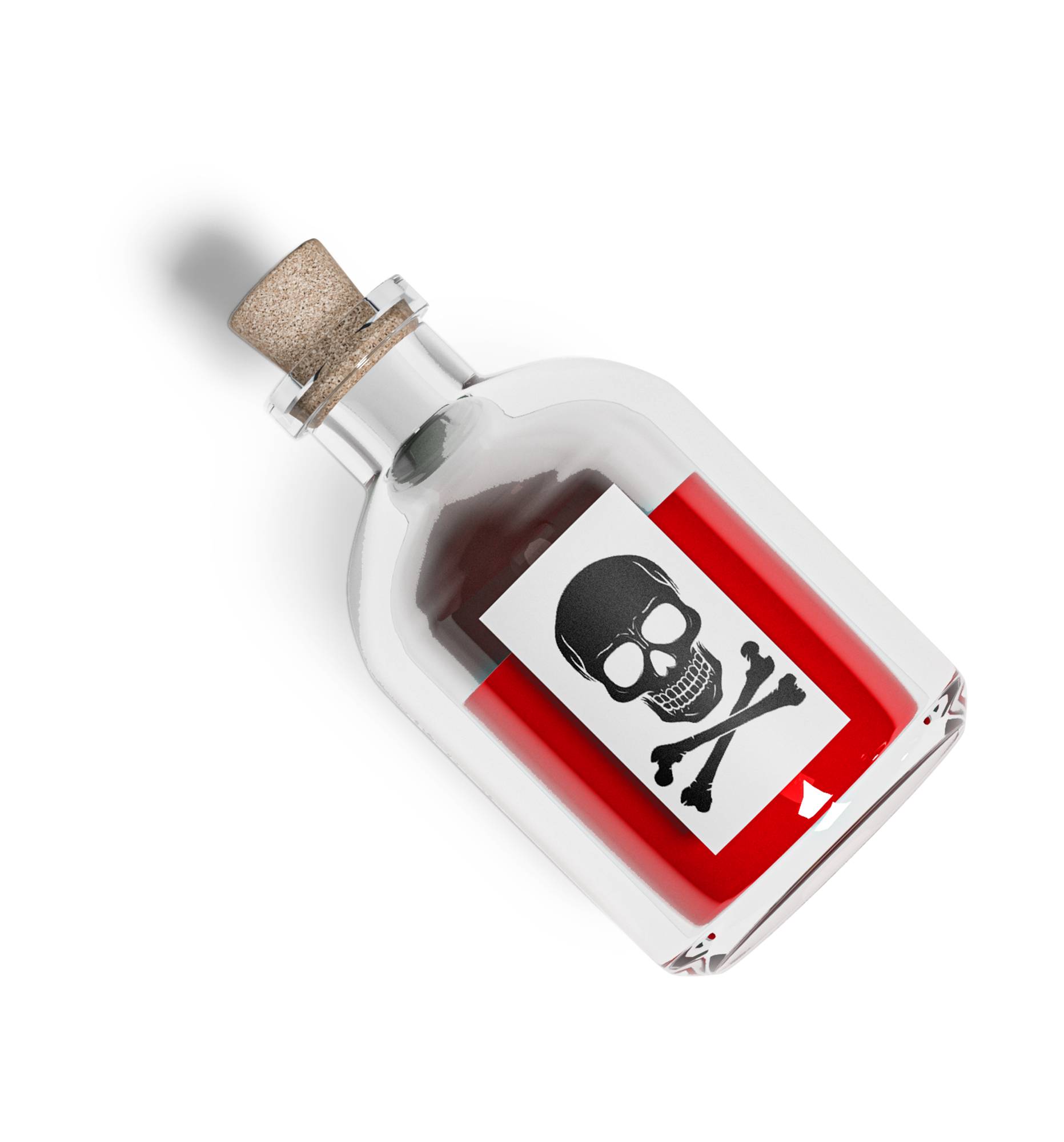 Barbora Valášková
Arsen a obecné informace
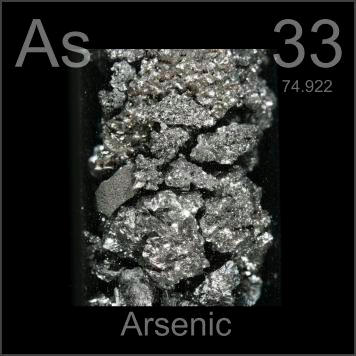 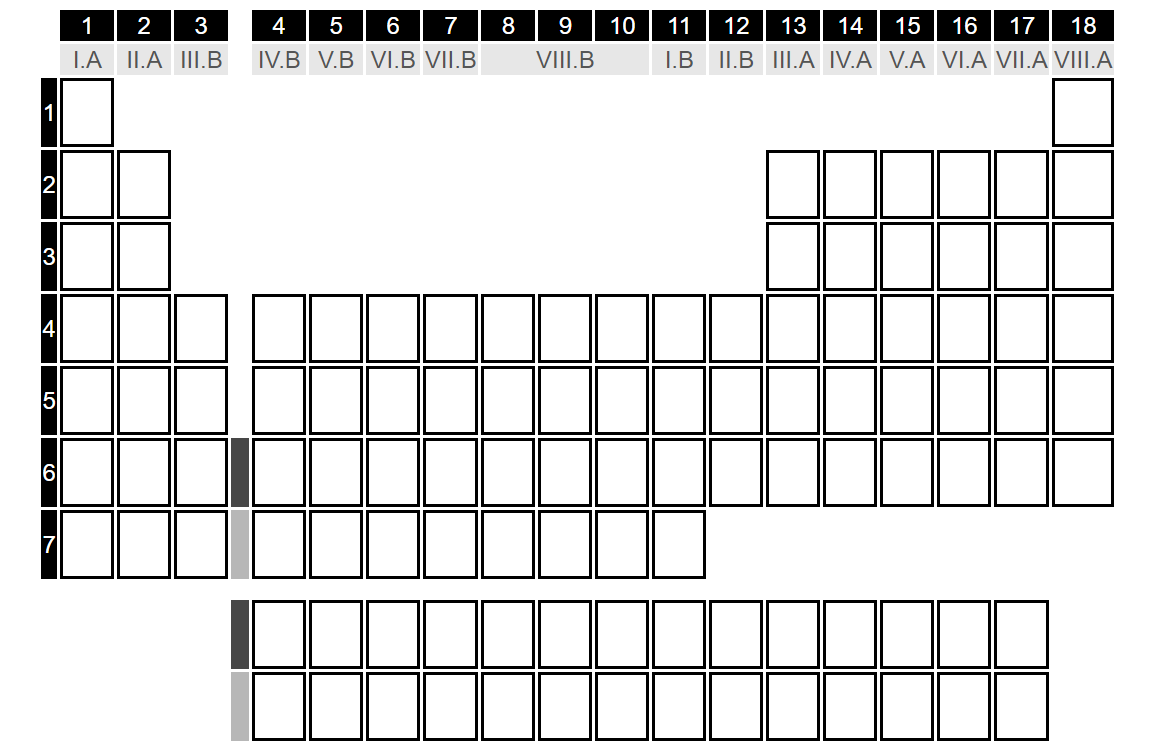 p3 prvky, pentely
5 valenčních elektronů
ns2 np3
N
P
As
šedý polokov
Sb
Bi
Arsen a oxid arsenitý
V přírodě se vyskytuje ve svých sulfidických formách
FeAsS – arsenopyrit – z něj se vyrábí žíháním za nepřístupu vzduchu arsen 
As2S3 – auripigment – jeho pražením za přístupu vzduchu vzniká mimořádně jedovatý oxid arsenitý
Oxid arsenitý
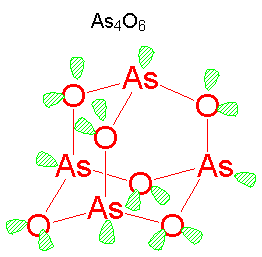 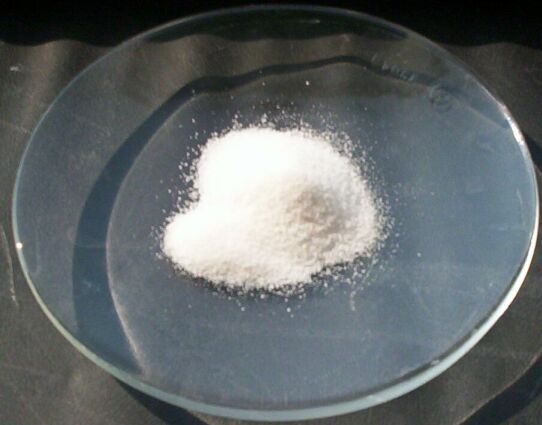 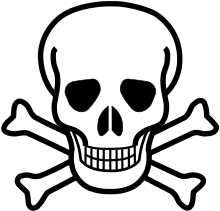 Arsenik a jeho využití
Léčebné účinky
Jed na šípy
Kosmetika
Konzervace dřeva
Jed (na krysy)
Tapety
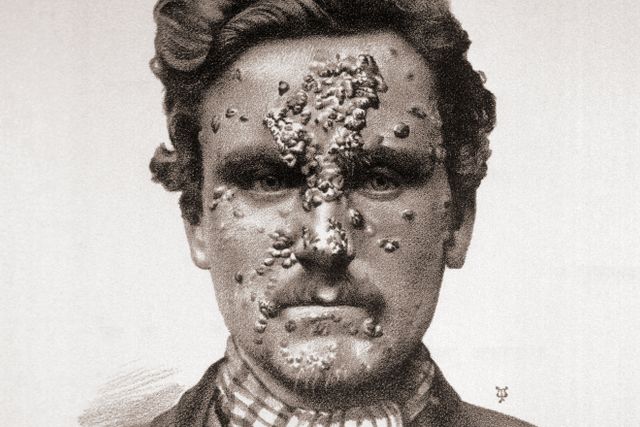 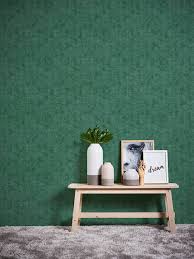 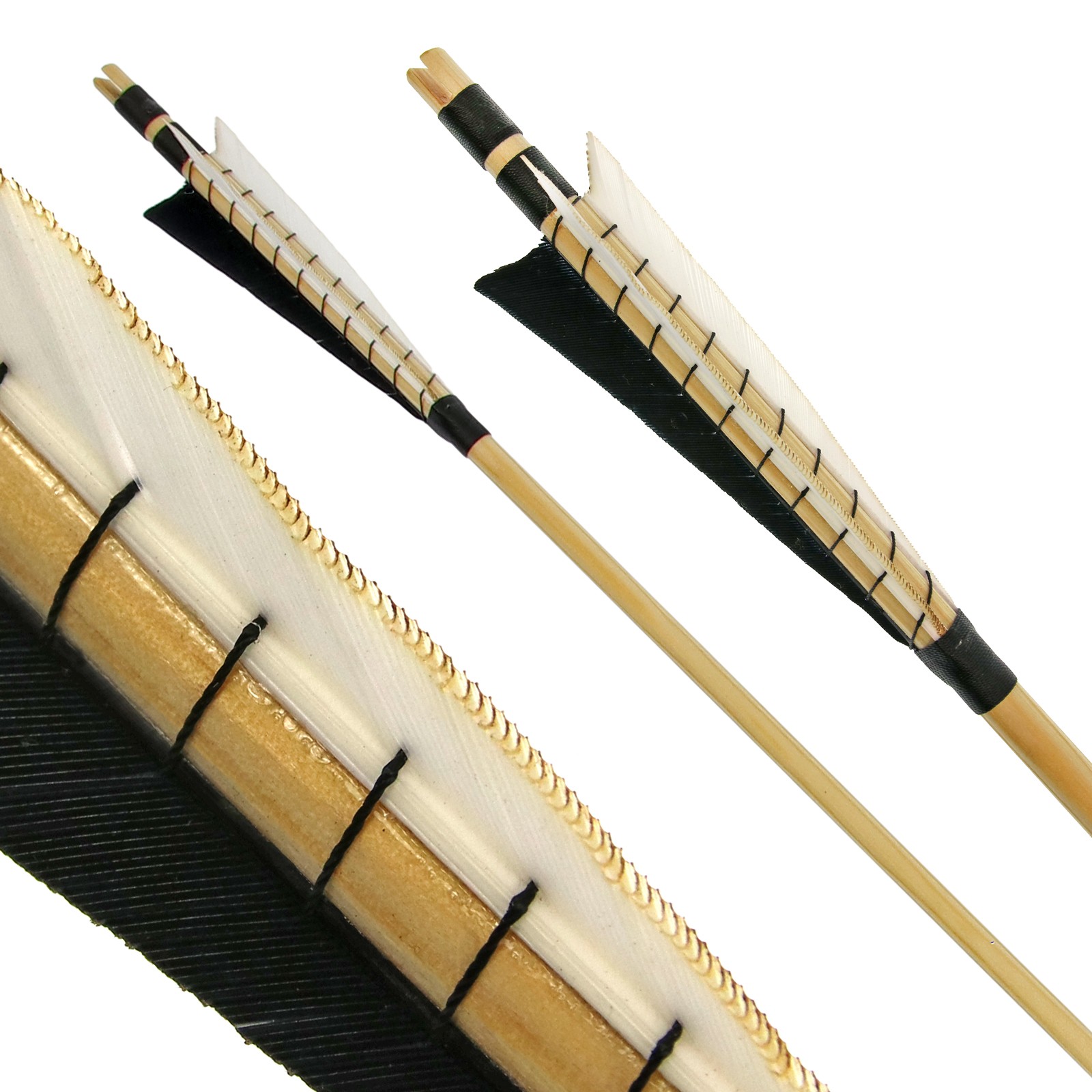 Otravy arsenikem
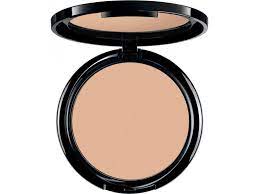 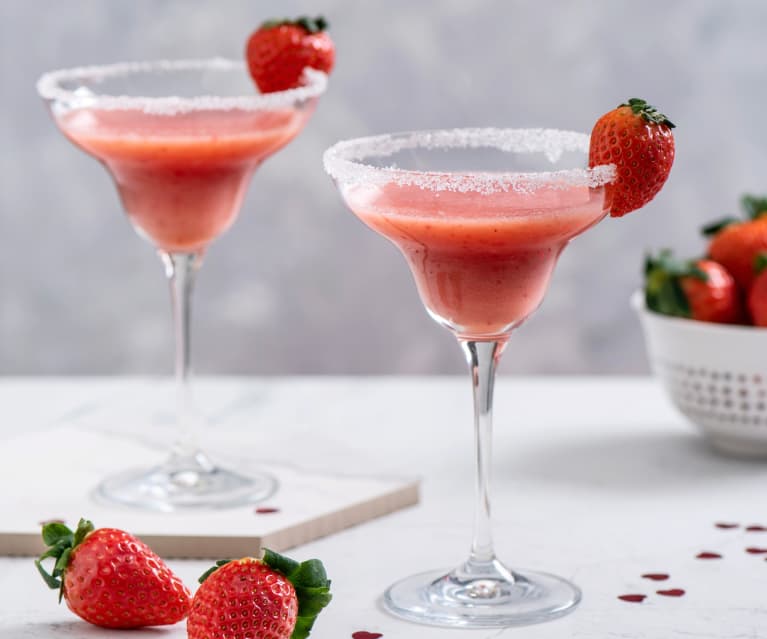 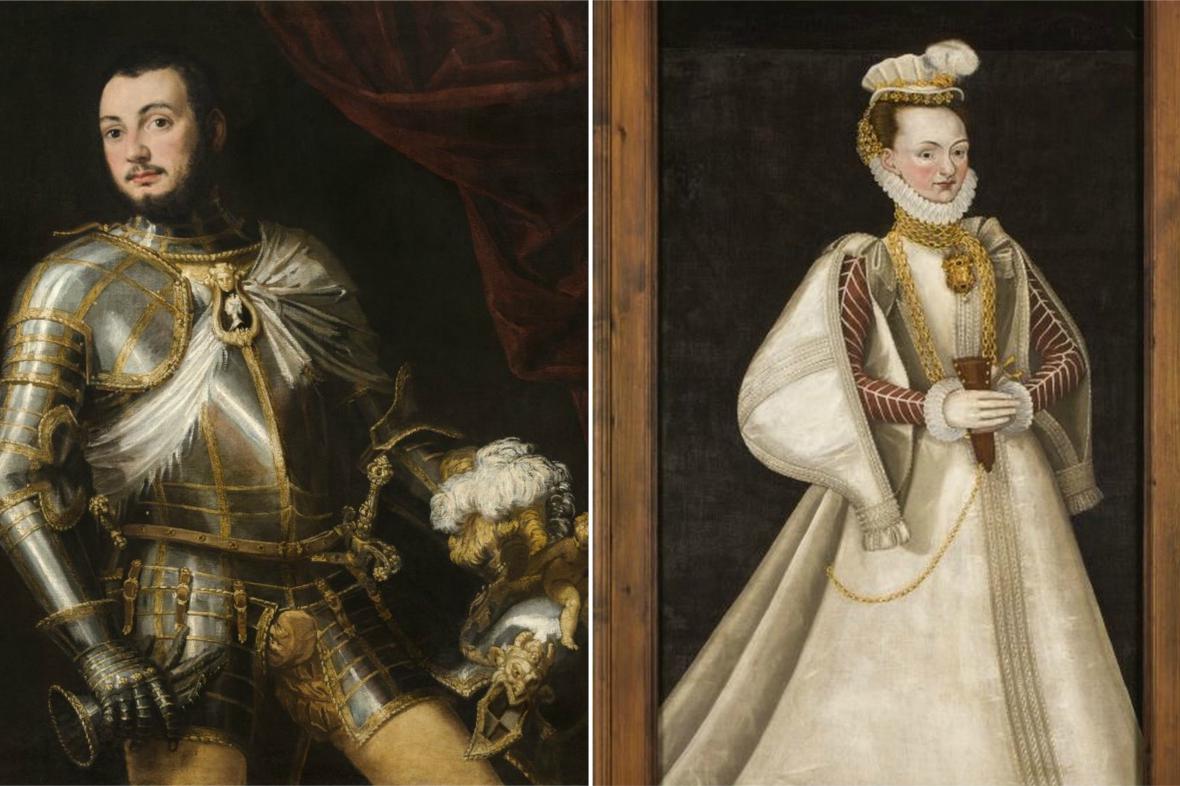 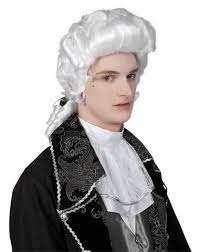 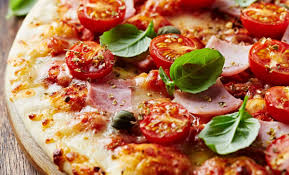 Otravy arsenikem
Bolesti hlavy, zmatenost, těžký průjem či zvracení, ospalost, křeče ve svalech, změny v pigmentaci nehtů a kůže, krev v moči, ztráta vlasů, bezvědomí až smrt
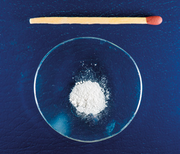 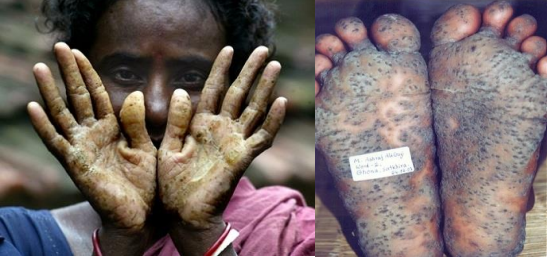 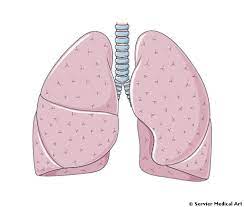 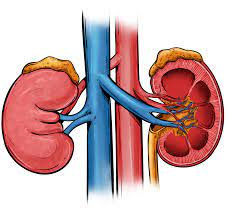 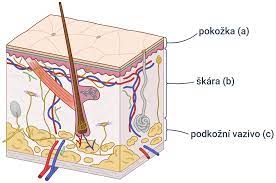 James Marsh
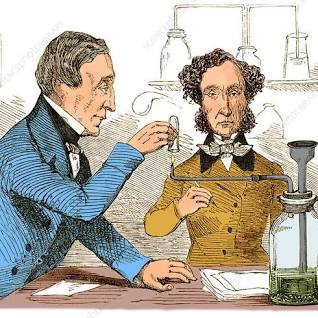 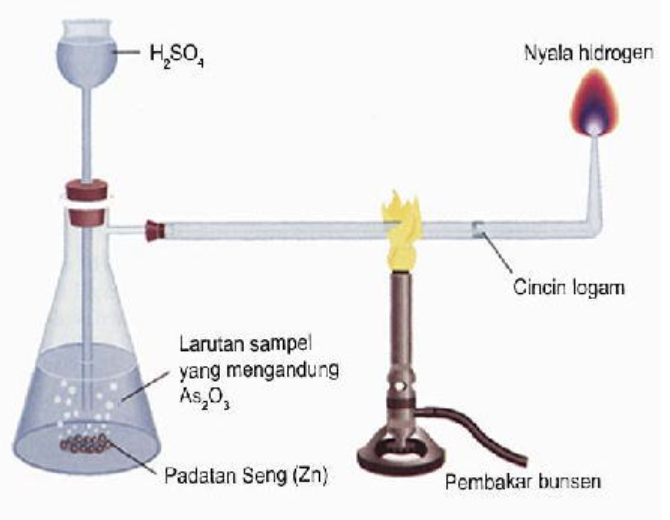 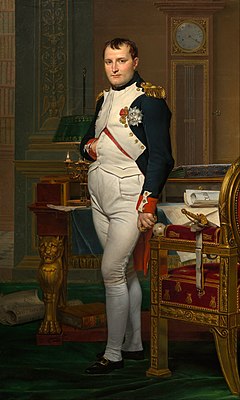 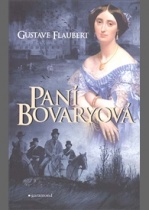 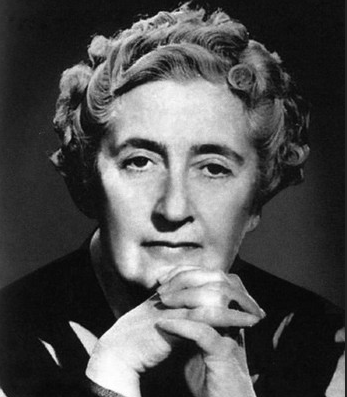 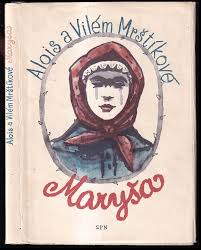 https://www.prirodovedci.cz/aktuality/jedy-a-travici-v-dejinach
https://www.zcsol.cz/zaklad/archiv/absolventska_prace/ap/Otrava_arsenikem.pdf
https://vesmir.cz/cz/on-line-clanky/2017/02/kral-jedu.html
https://eluc.ikap.cz/verejne/lekce/2337
https://www.zcsol.cz/zaklad/archiv/absolventska_prace/ap/Otrava_arsenikem.pdf
https://studiumchemie.cz/experiment/marshova-liebigova-zkouska-video-pokus/